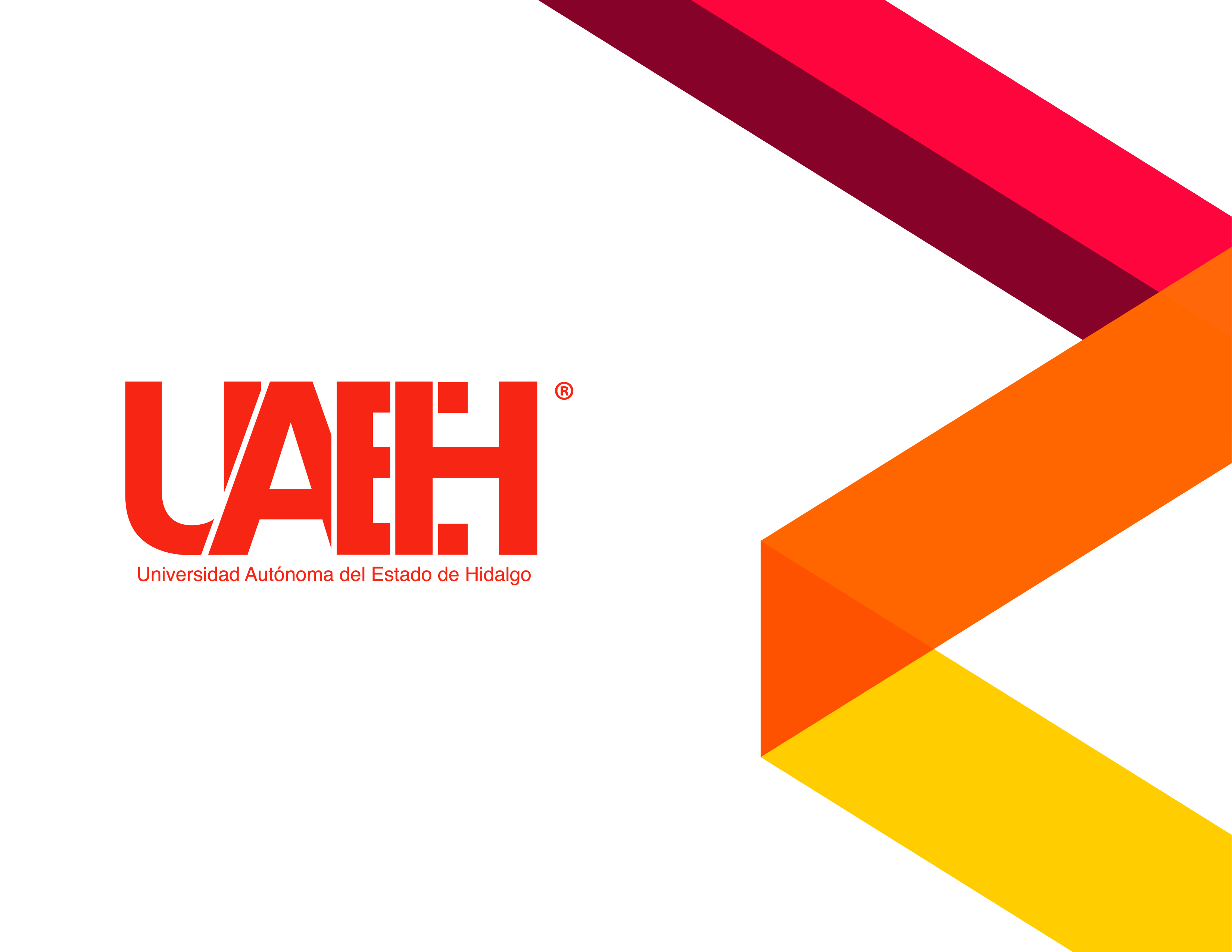 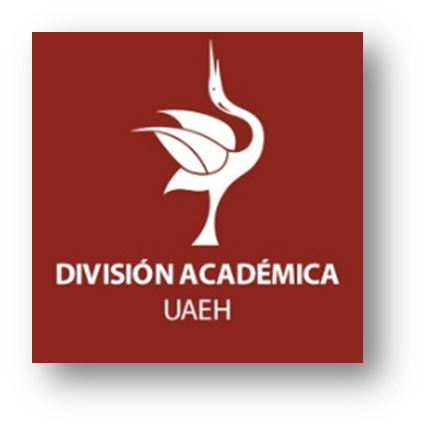 Ponerse la Camiseta
¿Para qué soy bueno (a)? 1.4 ¿En qué me gustaría mejorar?
Colaboración
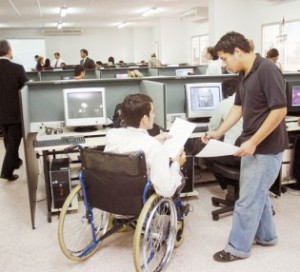 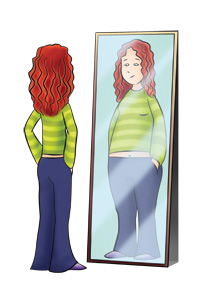 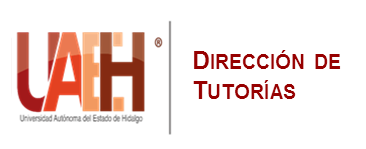 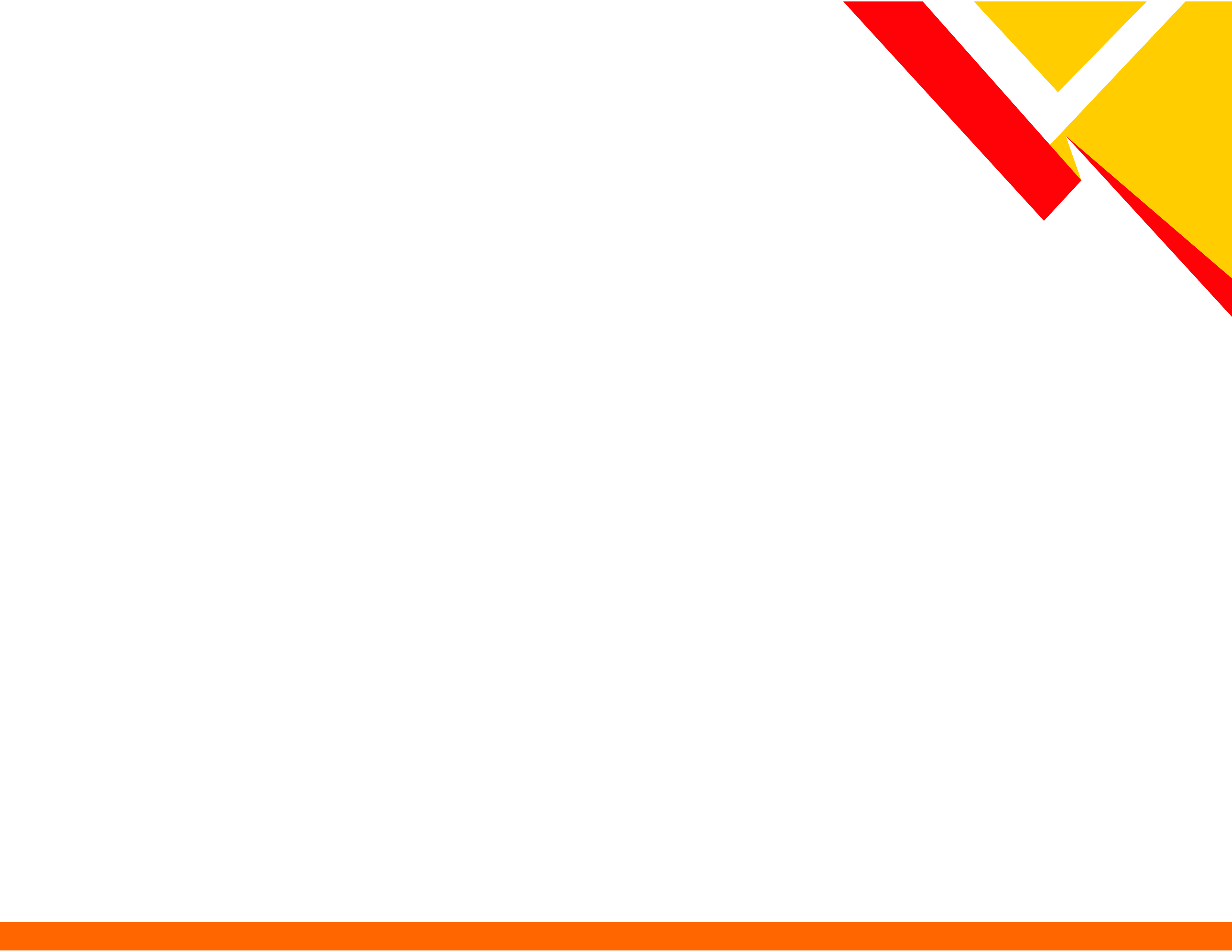 ¿Cuál es el objetivo de la lección?
 Que los estudiantes identifiquen elementos del curso que les ayudarán a lograr metas en común.
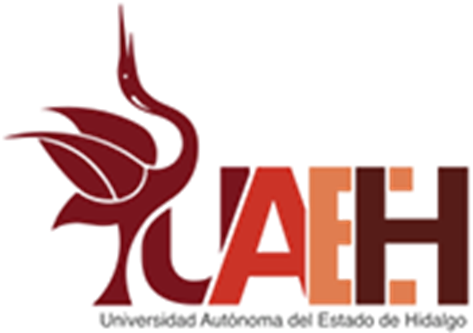 ¿Por qué es importante? 
Porque les permitirá tener una visión de lo que trabajarán en el curso para practicar la habilidad de colaboración.
CONTEXTO

El objetivo de esta actividad es que los estudiantes desarrollen habilidades para coordinar sus esfuerzos y recursos con los de otras personas para llevar a cabo metas en común. Los estudiantes aprenderán a utilizar estrategias de comunicación efectiva, solución de conflictos y ejecución de acciones colaborativas, para mantener interacciones armónicas y efectivas aun cuando se presenten desacuerdos. En esta primera variación se explica a los estudiantes la forma en la que trabajarán un proyecto en equipo, durante la implementación de las 12 variaciones genéricas de esta actividad. Utilizarán una metodología conocida como “Diseñar soluciones pensando en las personas”, Design thinking, en inglés. Ésta consta de cinco fases que se irán abordando a lo largo de la actividad.
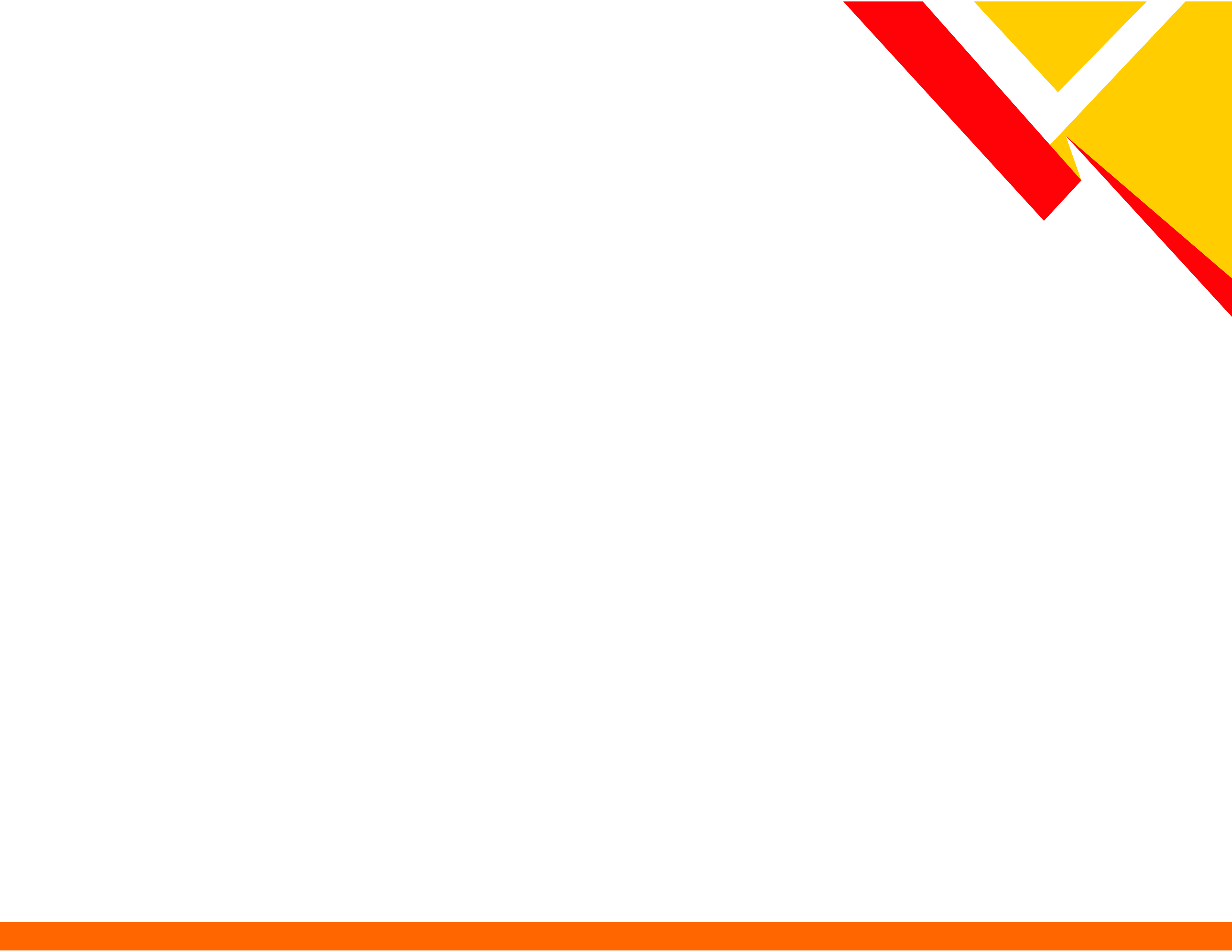 Lea o invite a alguno de los estudiantes que lean la introducción y “El reto es”

Introducción

¿Has notado que la mayoría de las cosas que vemos en nuestro entorno las hacen posible un equipo de personas? Productos como un celular, las medicinas o servicios, como la recolección de basura y el transporte público. En algunos casos es probable que se logren estas cosas si hay un jefe que manda y un grupo que cumple. Sin embargo, también hay ejemplos donde un equipo toma como propio un proyecto común y con base en el apoyo y el respeto mutuos, todos dan lo mejor de si para concluirlo de manera exitosa, a esto llamamos colaborar. ¿Y cómo se aprende a colaborar? ¡Colaborando! En esta variación te presentamos cómo lo harás a lo largo de este semestre.

El Reto es identificar elementos del curso que te ayudarán a lograr metas en común.
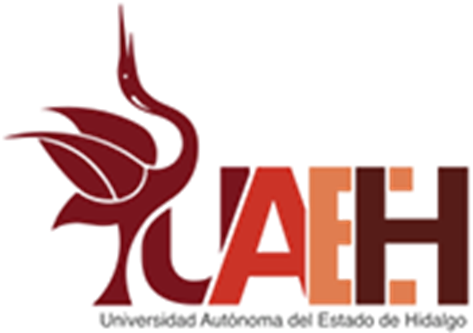 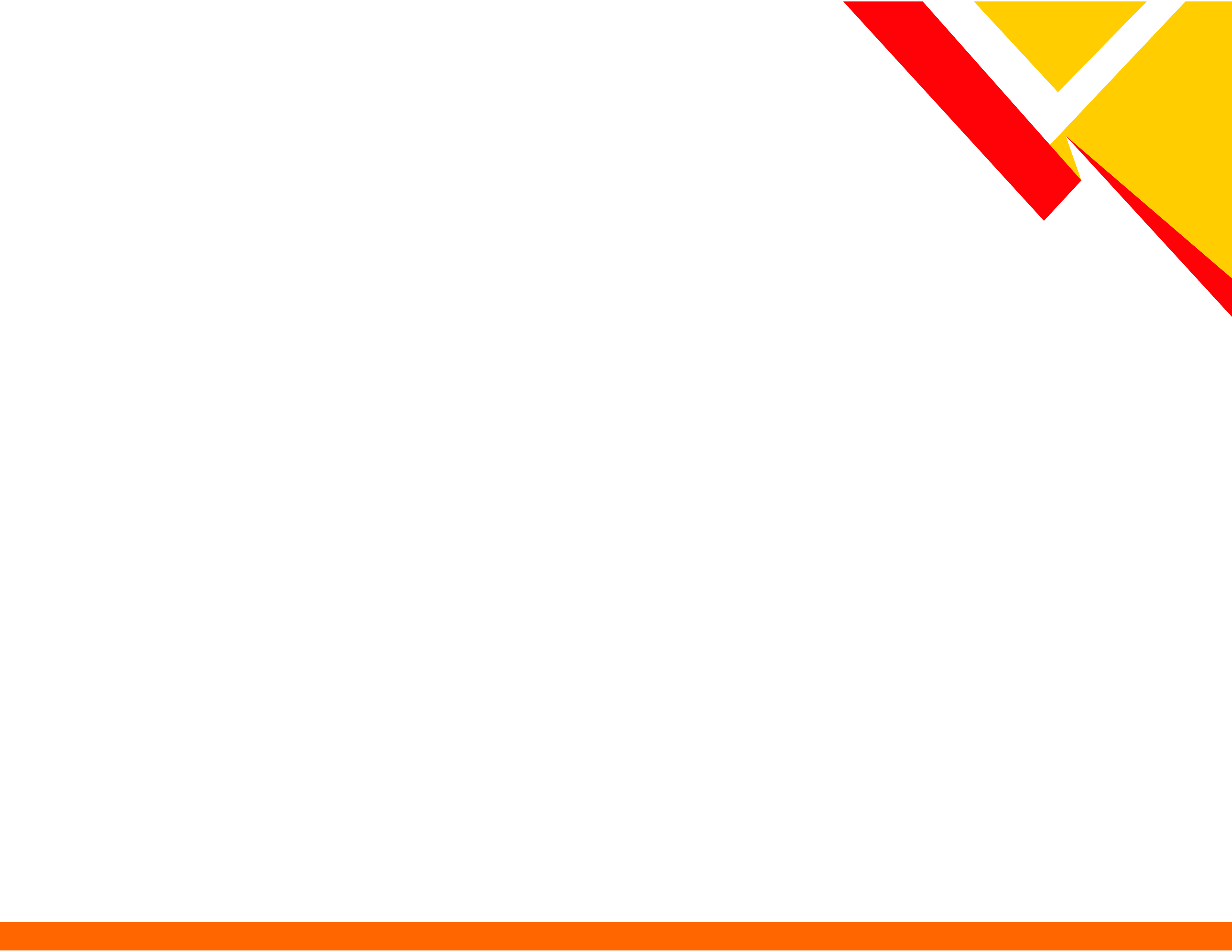 Actividad 1: • Recapitule el texto de los apartados y promueva su reflexión. Puede preguntar al grupo qué saben sobre el concepto de “colaboración”. Esto permitirá recuperar conocimientos previos e iniciar con las actividades de la variación
a) Usando las recomendaciones de otros compañeros que sepan sobre la Colaboración, se espera que los estudiantes formen una idea sobre lo que van a trabajar en él, cómo van desarrollar un proyecto y qué metodología van a usar.










• En el inciso a, solicite la participación voluntaria de un estudiante para leer las frases, mientras el grupo atiende.
• En el inciso b propicie la participación del grupo para comentar en plenaria sus opiniones respecto a las preguntas planteadas. Usted puede hacer anotaciones en el pizarrón sobre éstas.
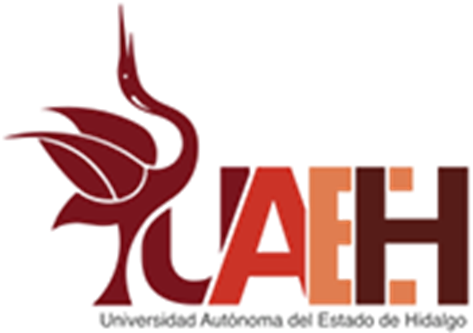 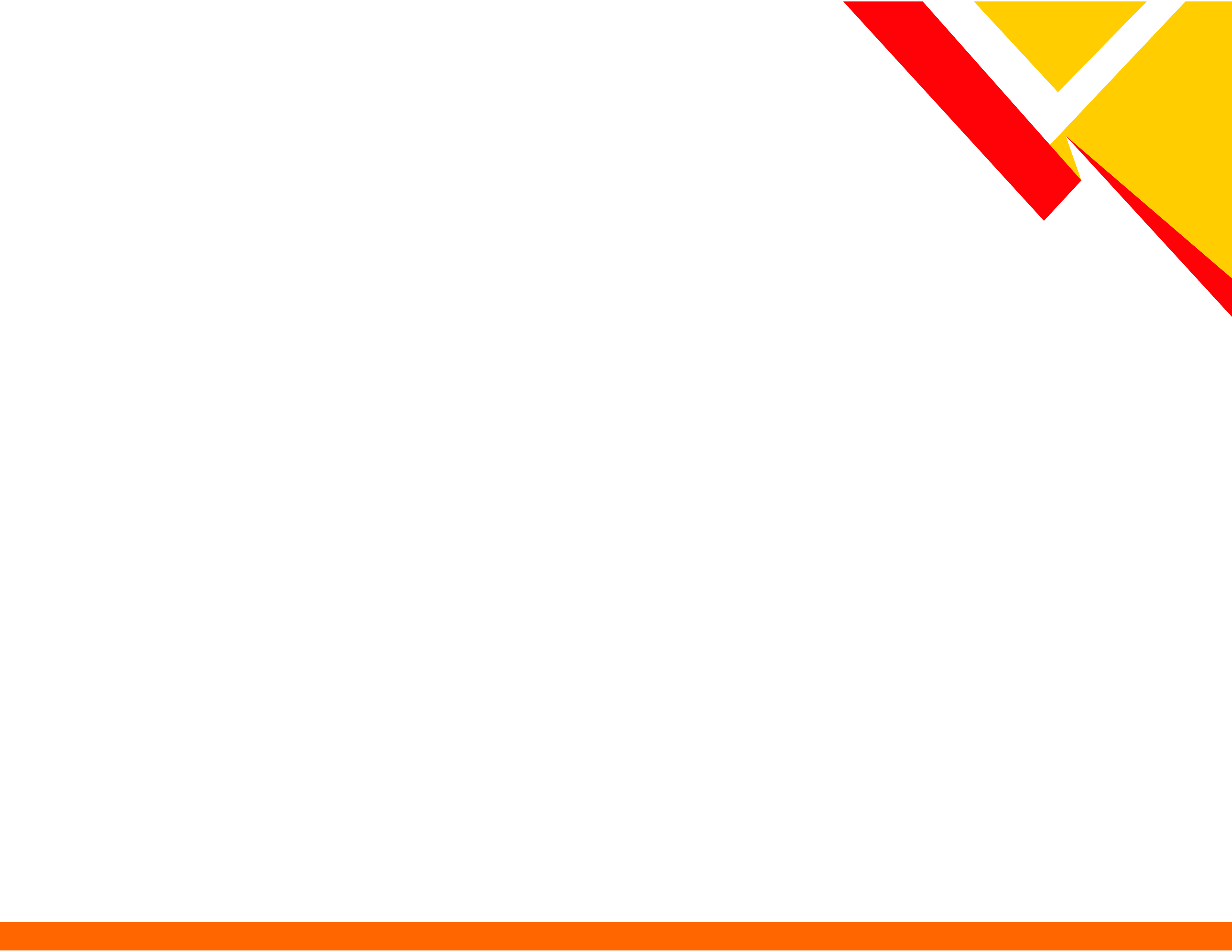 Actividad 2: Comparta con el grupo los temas que podrán elegir para desarrollar su propuesta de proyecto: mejora del desempeño académico o de la convivencia escolar. 

Mencione brevemente las fases de la metodología de “design thinking” para que los estudiantes comiencen a imaginar qué tema desean trabajar y los pasos que seguirán para realizar su proyecto. 

• Comente que, en los recursos adicionales de esta variación, ellos verán a detalle en qué consiste esta metodología. 
• Le compartimos el siguiente resumen sobre ella (Cuadro):
Tenga presente que el proyecto que van a desarrollar sus estudiantes es una versión muy simplificada de esta metodología, por lo que el alcance será una propuesta o prototipo que, si el tiempo y las condiciones del plantel lo permiten, podrán llevar a cabo. 
• En el inciso b invite a los estudiantes a formar sus equipos de trabajo con quienes desarrollarán el proyecto durante el semestre. Ponga especial atención en quienes se les dificulta integrarse en el grupo, asegurando que todos puedan trabajar en este curso.

Mientras forman los equipos, puede comentar al grupo que, en el trabajo colaborativo los equipos son altamente interdependientes, realizan planes de trabajo, solucionan problemas y conflictos, toman decisiones, experimentan y evalúan su desempeño e interacciones.

 Este tipo de trabajo no consiste en que un jefe ordene y el resto del equipo cumpla sus órdenes. Tampoco significa que algunos integrantes del equipo se beneficien de los otros.
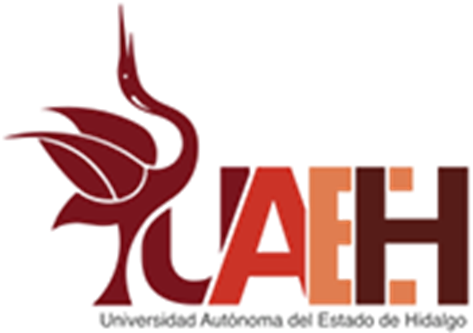 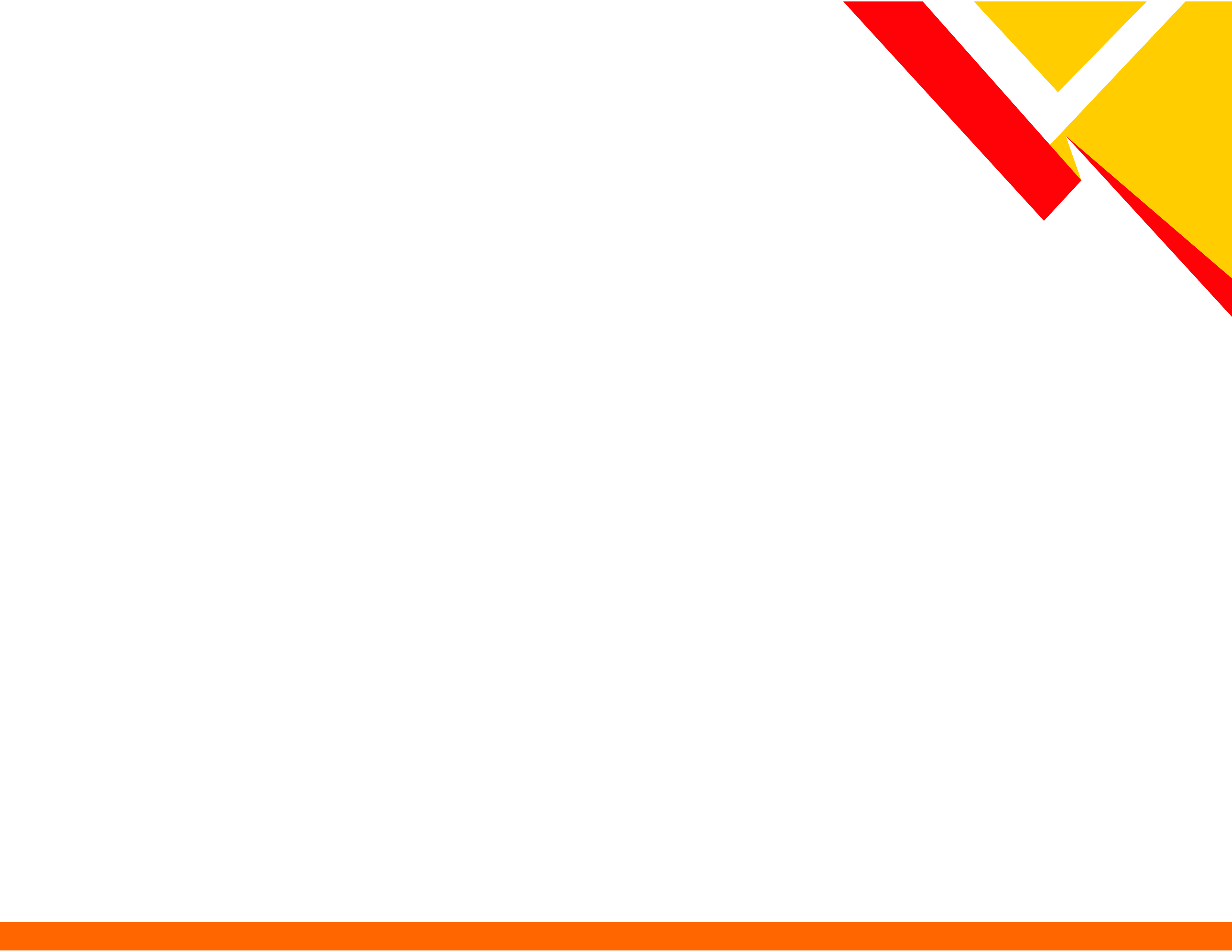 Metodología de “Design thinking”
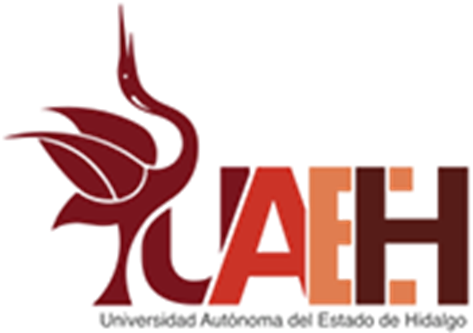 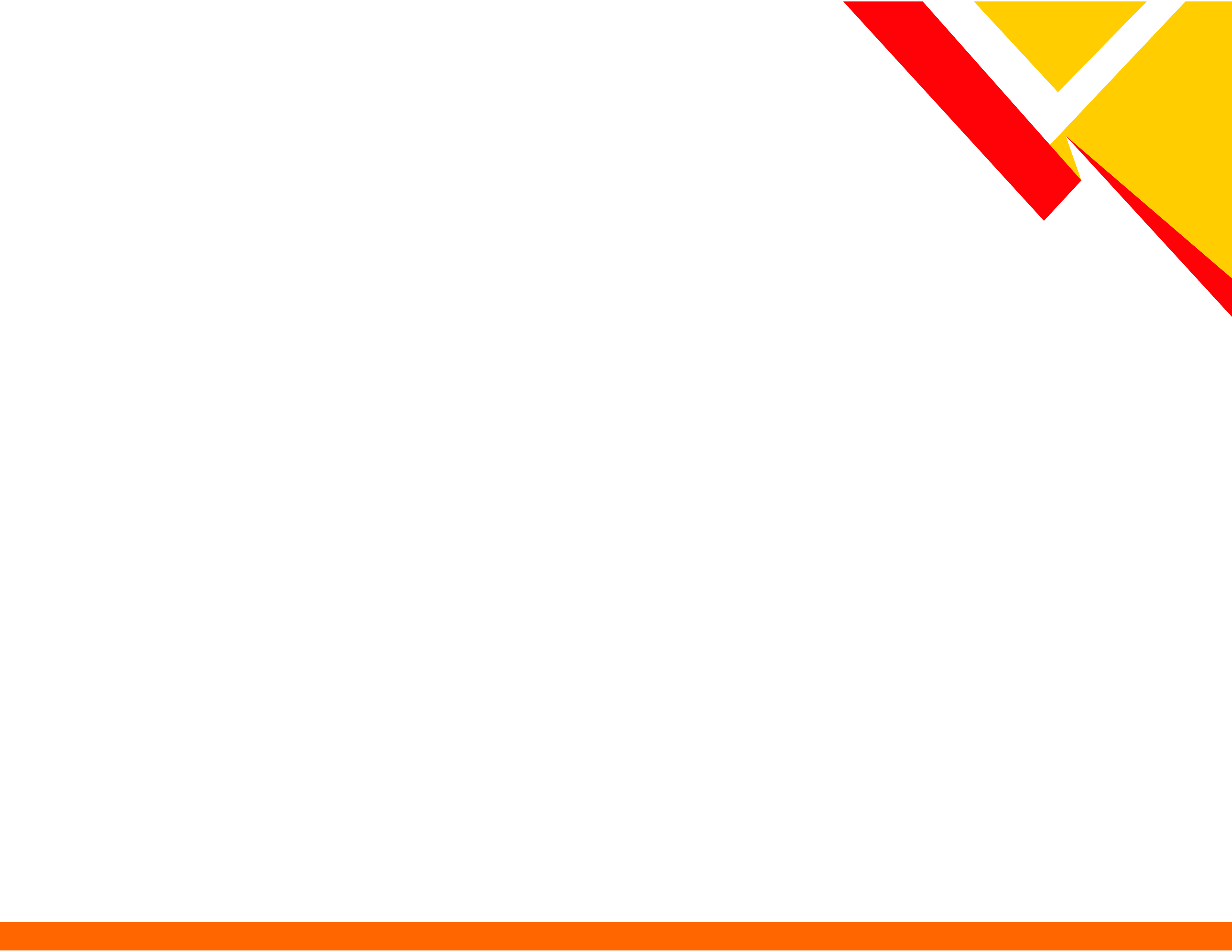 REAFIRMO Y ORDENO

Colaborar es la clave para lograr metas comunes que exceden por mucho las que podría lograr una sola persona.

 En esta actividad aprenderás a colaborar a través de desarrollar un proyecto en equipo orientado a mejorar la convivencia escolar y el rendimiento académico. 

Un elemento importante de la actividad es la metodología que vamos a usar, ésta se basa en “Diseñar soluciones pensando en las personas” (Design Thinking). En las diferentes variaciones genéricas aprenderás a desarrollar otras habilidades (por ejemplo a tener conversaciones efectivas o lidiar con un conflicto) estas te permitirán trabajar en equipo, algo indispensable hoy en día en el ámbito escolar y en algún momento el laboral.

 ¡Ponte la camiseta!
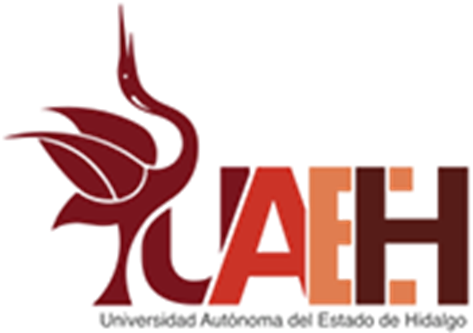 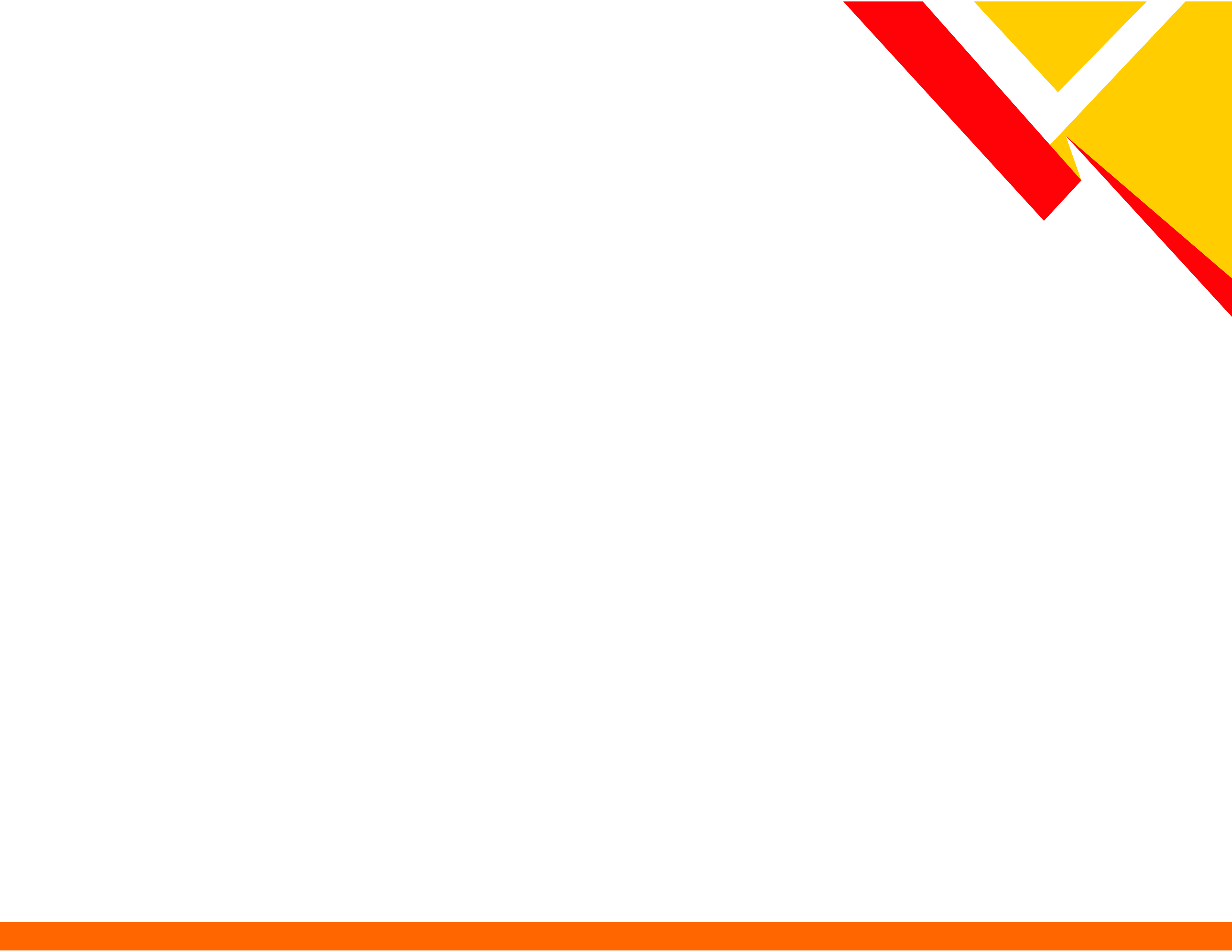 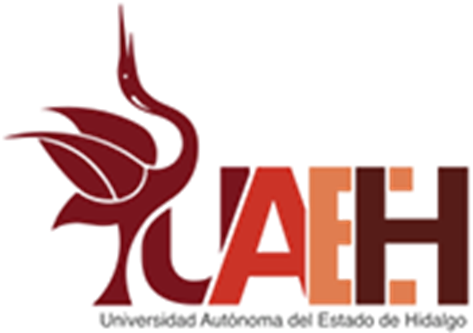 PARA TU VIDA DIARIA
Cada uno de los integrantes del equipo, piensen en diversas formas en las que podrían intervenir en su escuela para mejorar el desempeño académico o la convivencia escolar. Piensen en actividades, momentos y formas de llevarlas a cabo. Anota tus ideas aquí o en tu cuaderno.
____________________________________________________________________________________________________________________________________________________________________________________
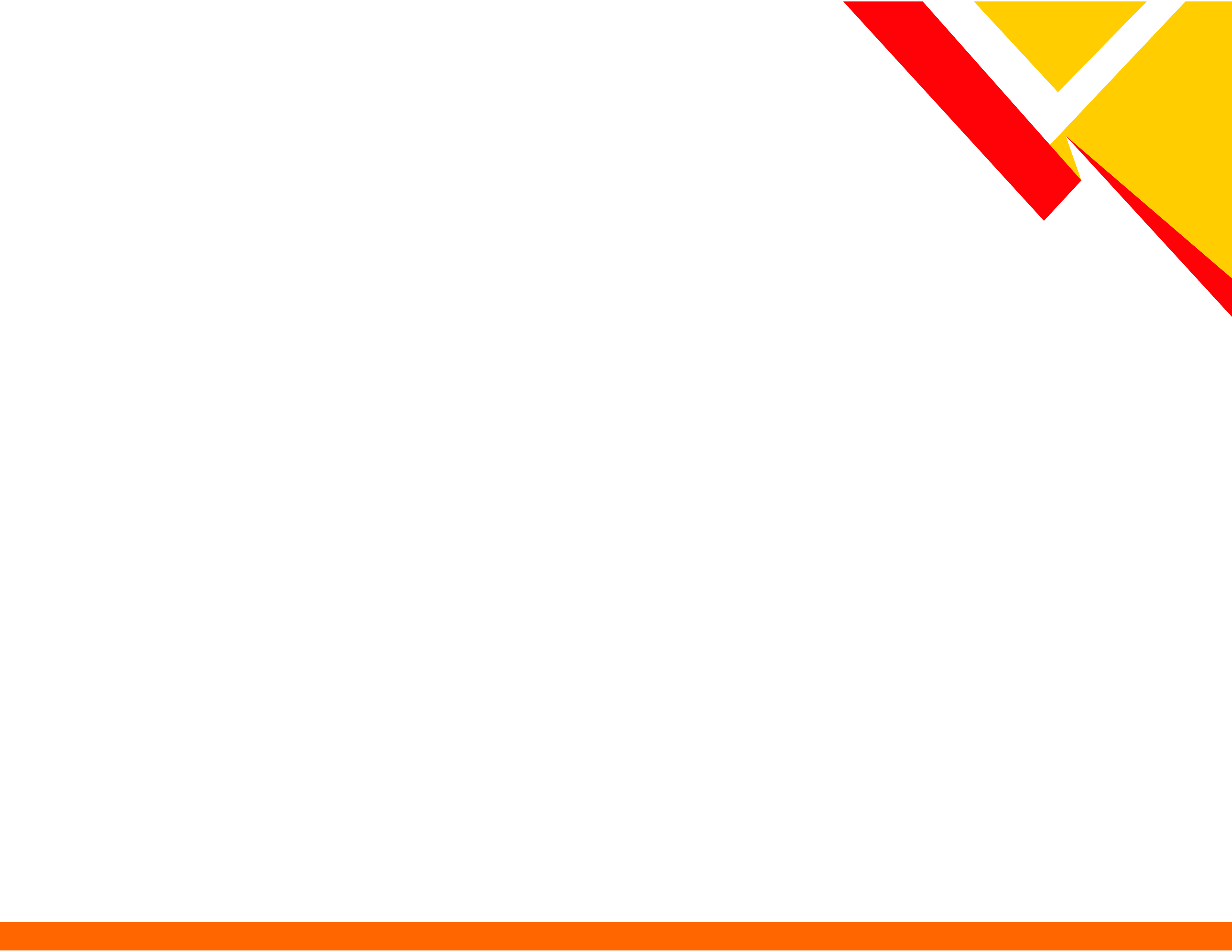 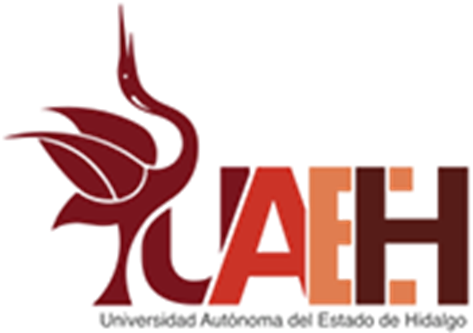 ESCRIBE ¿Qué te llevas de esta actividad?
________________________________________________________________________________________________________________________________________________________________________________________________________________________________________________________________________________________________________________________________________________________________________________________________________________________________________________________________________________________________________________________________________________________


¿Quieres saber más?
En la siguiente lectura podrá profundizar sobre la metodología de Diseñar soluciones pensando en las personas. http://ww2.educarchile.cl/UserFiles/P0001/File/design_thinking/design_thinking_espanol.pdf Este documento se enfoca en cómo los profesores pueden involucrarse en un proyecto de diseño para atender necesidades de la escuela. Lo que se explica en ella se adapta perfectamente al proyecto que proponemos en este curso para que desarrollen sus estudiantes.
Evaluación de la sesión    Prepa:     Grupo:      Turno:
De acuerdo a las siguientes afirmaciones, seleccione la opción que refleje su opinión
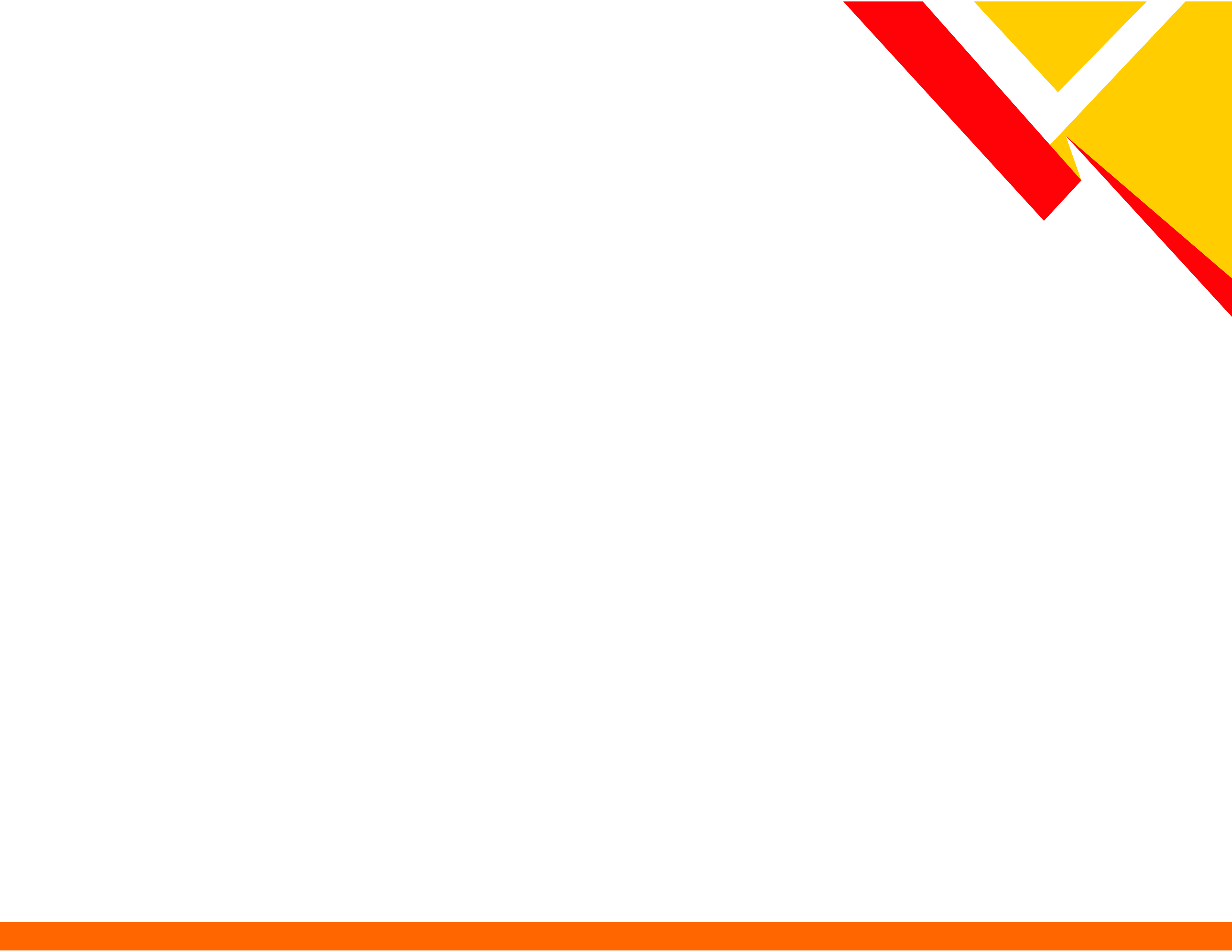 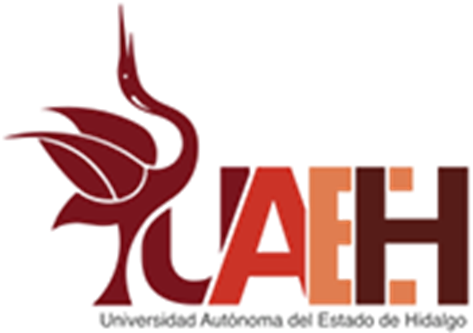 Gracias